Merhabalar, çalışmamı indirdiğiniz için teşekkür ederim.Bütün ilkokul kademesi olmak üzere özellikle 4.sınıf paylaşımlarında bulunacağım. Beni Instagram’dan takip edebilirsiniz.@bilgehanogretmen
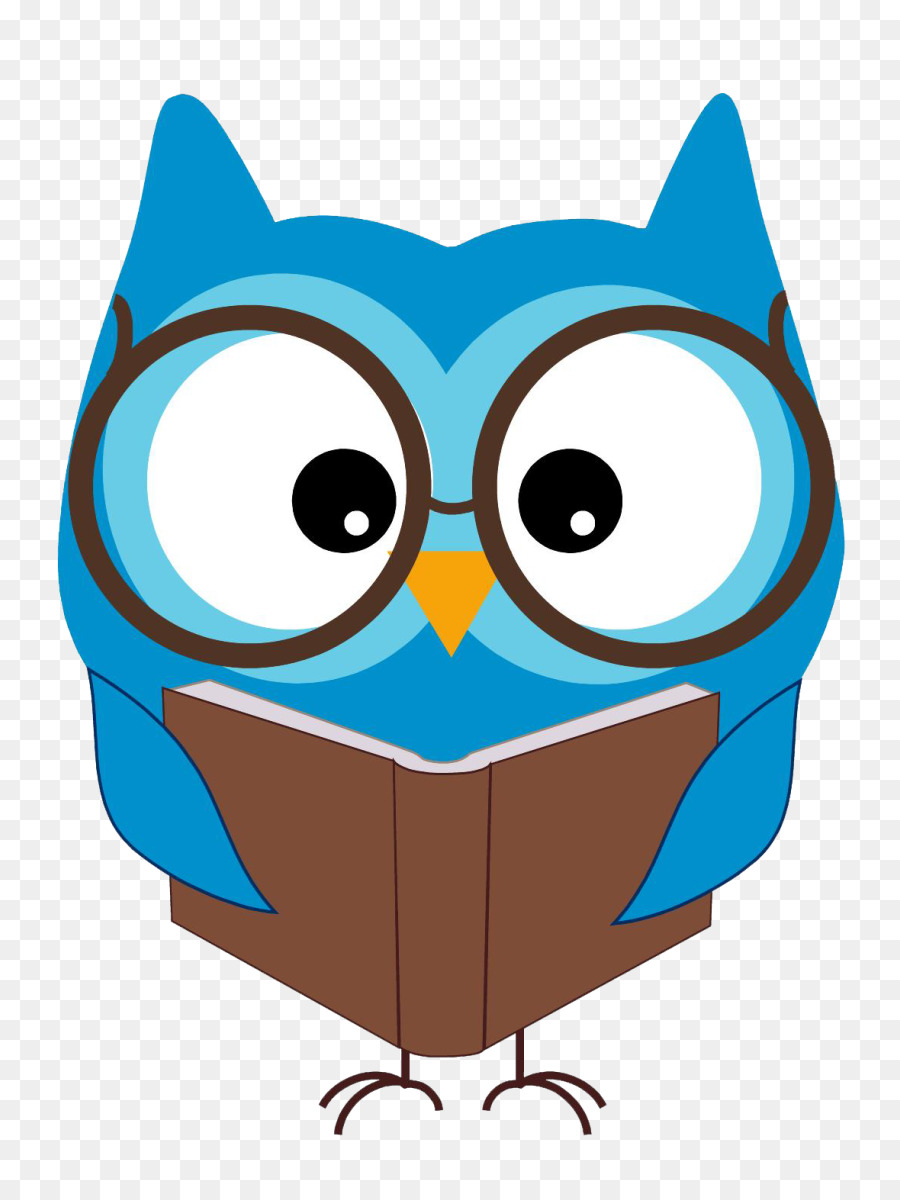 _______________ Baykuş’un Okudukları
1.
2.
3.
4.
5.
6.
7.
8.
9.
10.
11.
12.
13.
14.
15.
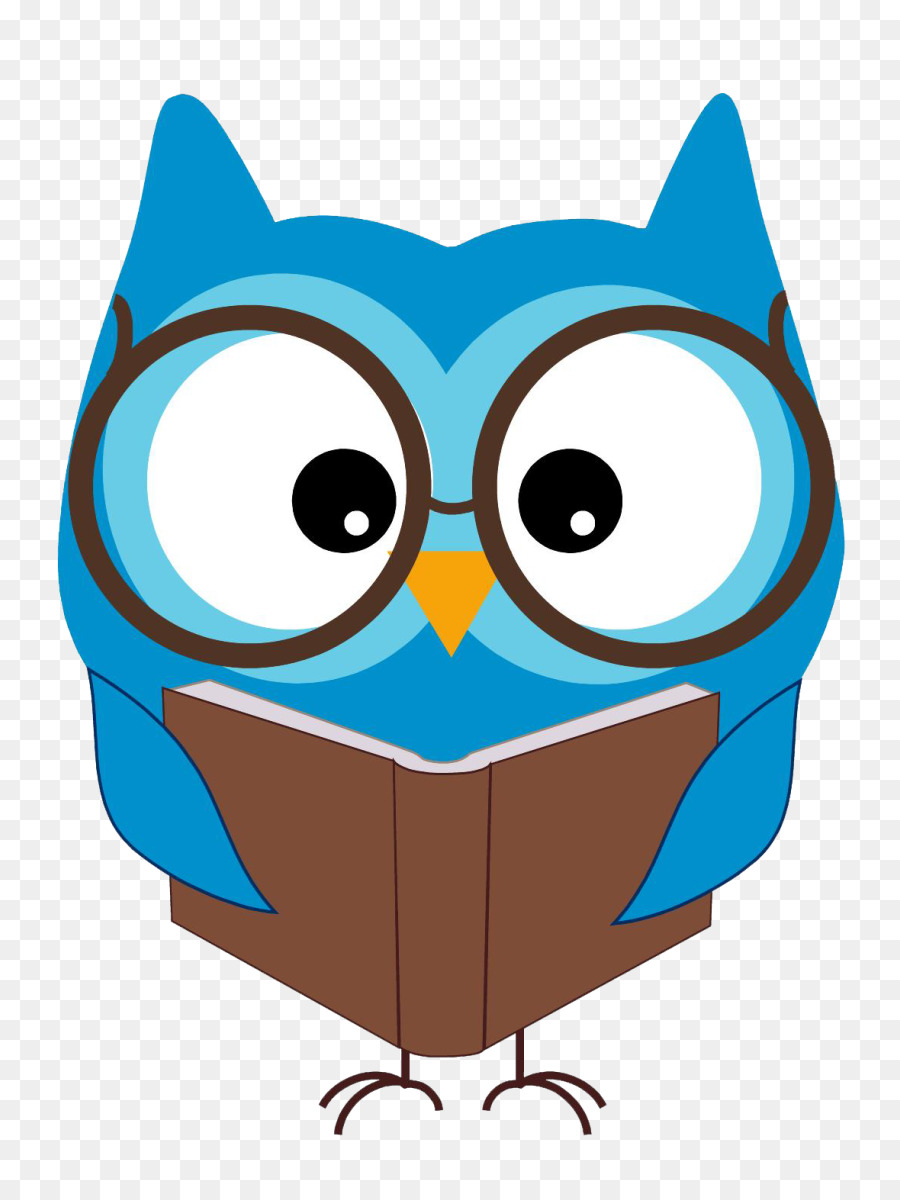 YAPIŞTIR
YAPIŞTIR